Have a question? Feel free to get in touch with the County Board of Elections. We’re here to help!
Call us
(555) 555-5555
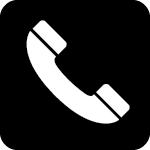 Visit our website
www.countyelections.org
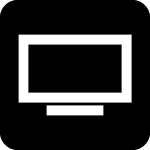 Like us on Facebook
@CountyElections
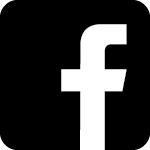 Follow us on Twitter
@CountyElections
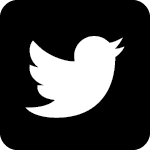